COVID-19 Team Updates
3/24/22
https://docs.google.com/presentation/d/1VUlg8DFuighVcgNxMS8_dhOwCUkDDsGI8boRln4lpiU/edit?usp=sharing
BC Interventions & California Pandemic Plan
BC Interventions

In-Person Commencement! 

Fireside Room
All services moving to Levinson Hall (Apr 4th)

COVID Hotline
Student and general questions
DO for employee and work questions

Services
RN on duty
COVID vaccines (all approved)
COVID testing
KN-95 (highly recommended) and surgical masks
Contact tracing
SMARTER Plan

Shots

Masks

Awareness

Readiness

Testing

Education

Rx
CDC COVID Surveillance
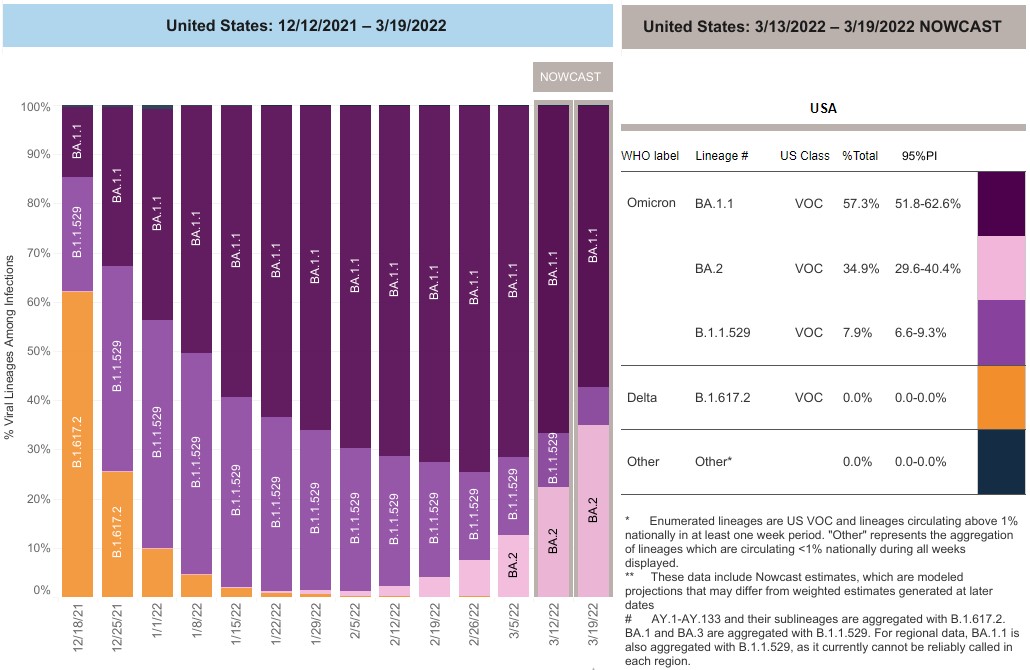 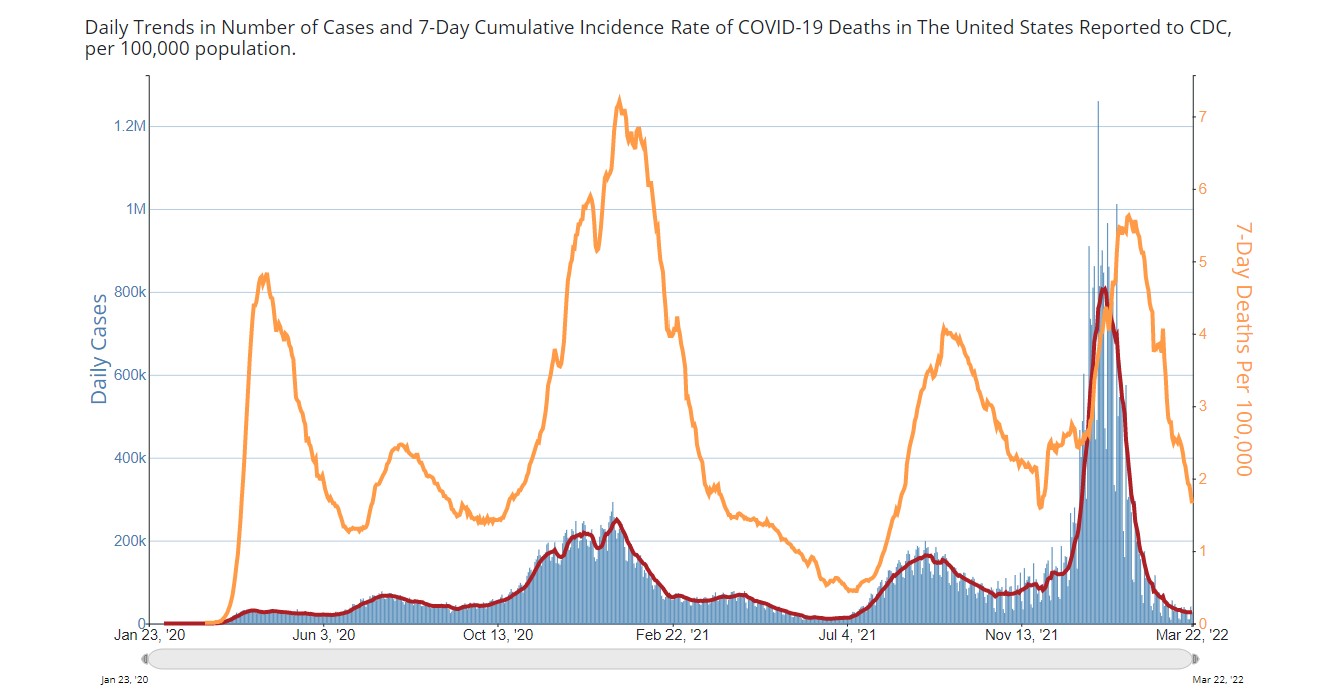 30 Day Positivity Rate: 1.6%
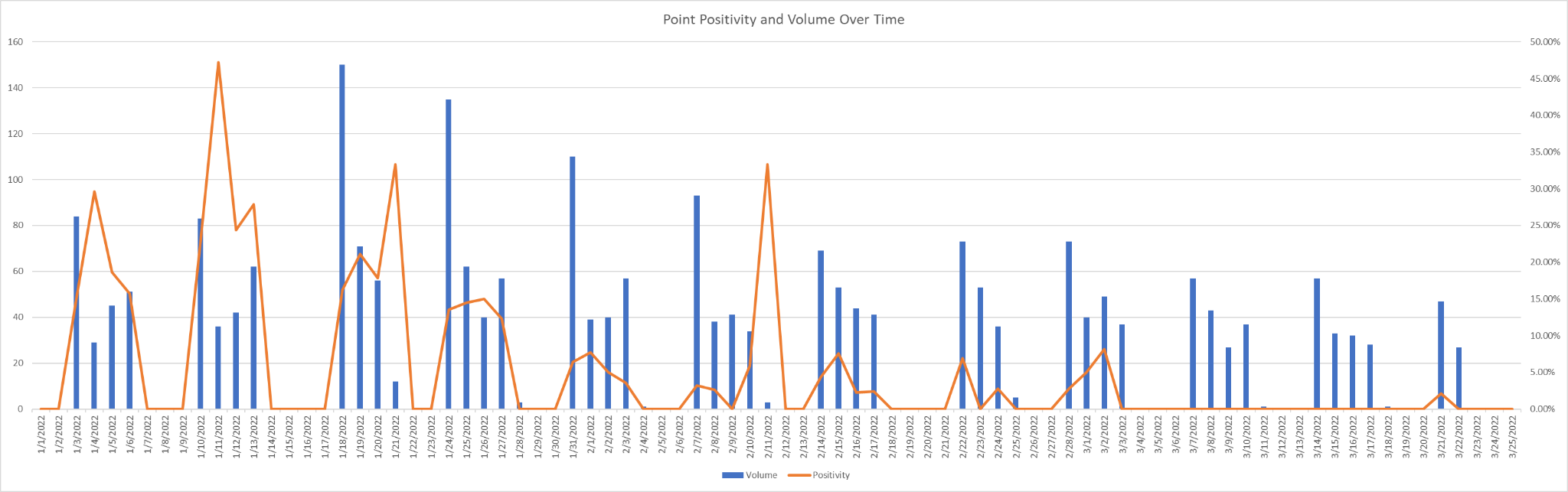 Point (Daily) Positivity and Volume (Daily) Over Time (YTD)
Takeaways
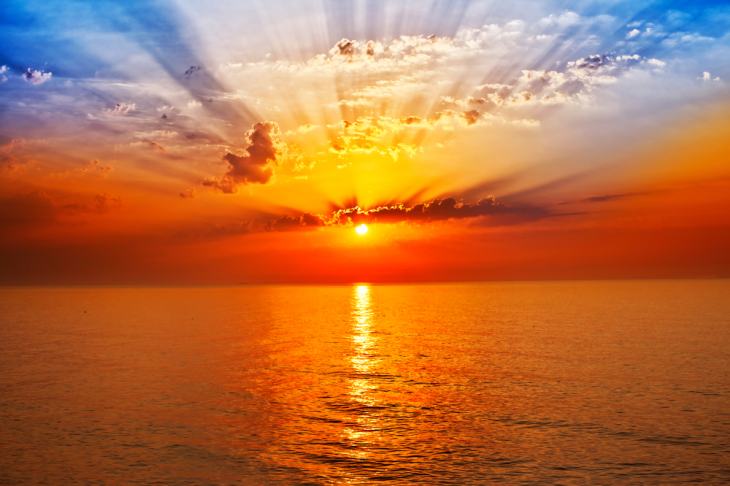 COVID Surveillance
Infections rates remain low
BA.2 is fighting for share of non-expanding pie
COVID Response
No change in services provided
Location change: Lev Hall 
BC is agile in its response
COVID-19 team continues to monitor situation